Die Varianzanalyse II
Jonathan Harrington
library(ggplot2)
library(dplyr)
library(ez)
source(file.path(pfadu, "phoc.txt"))
blang  = read.table(file.path(pfadu, "blang.txt"))
v.df = read.table(file.path(pfadu,"vokal.txt"))
dg = read.table(file.path(pfadu, "dg.txt"))
ssb = read.table(file.path(pfadu, "ssb.txt"))
Die Varianzanalyse II
Zwei Faktoren
Interaktionen zwischen den Faktoren
3.   Post-hoc t-tests (wenn Interaktionen vorliegen)
4.   Between Faktoren und ‘Balanced design’
5.   Wierholungen  in within-Stufen
6.   Sphericity (mehr als 2 within-Stufen).
1. Zwei Faktoren
Inwiefern wird F2 vom Dialekt und Geschlecht beeinflusst?
head(dg)
names(dg)
with(dg, table(Vpn, interaction(Region, Gen)))
Vpn   A.m B.m C.m A.w B.w C.w
  S1    1   0   0   0   0   0
  S10   1   0   0   0   0   0
  S11   0   1   0   0   0   0
  S12   0   1   0   0   0   0
  S13   0   1   0   0   0   0
  S14   0   1   0   0   0   0
...
between/within?
Gender
Region
between
between
1. Zwei Faktoren
Bei 2 Faktoren, gibt es immer 3 Fragen:
Frage zu Faktor 1
Hat Gender einen Einfluss auf F2?
Frage zu Faktor 2
Hat Region einen Einfluss auf F2?
Frage zur Interaktion
Gibt es eine Interaktion zwischen Region und Gender? = Ist der Unterschied zwischen männlich und weiblich derselbe in allen 3 Regionen?
1 Zwei Faktoren
Hat Region einen Einfluss auf F2?
Hat Gender einen Einfluss auf F2?
ggplot(dg) + aes(y = F2, x = Gen, colour = Region) + geom_boxplot()
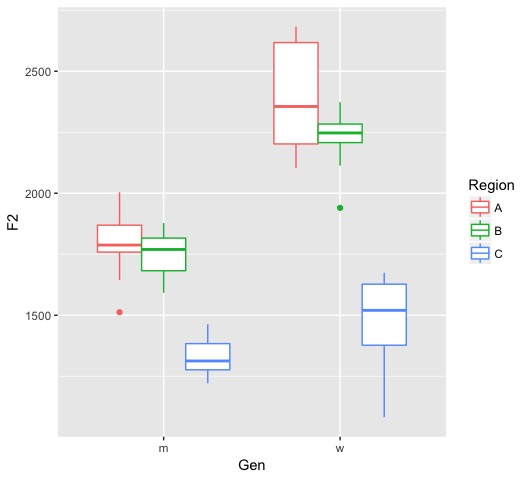 2. Gibt es eine Interaktion zwischen Region und Gender?
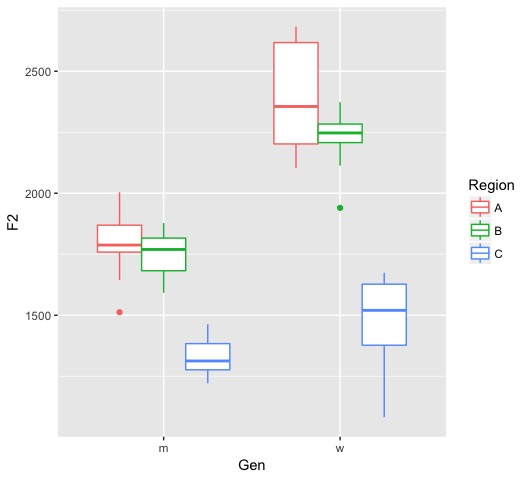 Bedeutung: ist der Unterschied zwischen männlich und weiblich ähnlich in den 3 Regionen?
Wenn ja, müsste der Abstand zwischen den m-w Medianen ähnlich sein
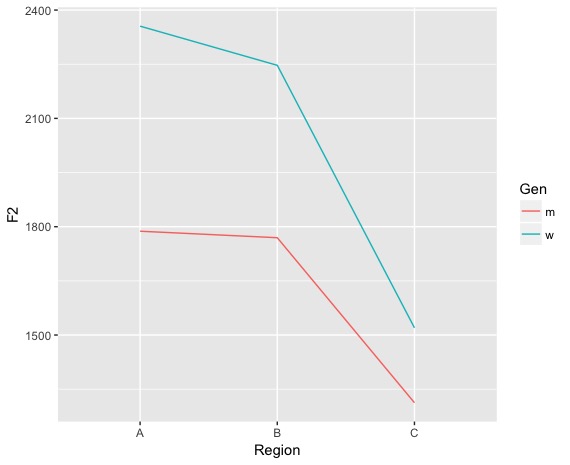 d.h. diese Linien müssten mehr oder weniger parallel zu einander sein:
dg.m = dg %>%
  group_by(Gen,Region) %>%
  summarise(F2 = median(F2))
ggplot(dg.m) + aes(y = F2, x = Region, group=Gen, colour = Gen) +  geom_line()
2. Zwei Faktoren und Interaktionen
ezANOVA(dg, .(F2), .(Vpn), between =.(Region, Gen))
Effect DFn DFd         F            p p<.05       ges
1     Region   2  54 119.63719 1.439560e-20     * 0.8158721
2        Gen   1  54 106.14696 2.353977e-14     * 0.6628097
3 Region:Gen   2  54  12.08336 4.602985e-05     * 0.3091690
F2 wurde signifikant von der Region (F[2,54] = 119.6, p < 0.001) und von Geschlecht (F[1,54] = 106.1, p < 0.001) beeinflusst und es gab eine signifikante Interaktion zwischen diesen Faktoren (F[2,54] = 12.1, p < 0.001).
3. post-hoc t-tests
Wenn eine Interaktion vorliegt, sollte durch t-tests geprüft werden, ob sich alle Paare von  Stufen-Kombinationen in der abhängigen Variable (hier F2) unterscheiden.
Paare wie: A-männlich vs. B-männlich, A-männlich vs. A-weiblich usw…
Die Anzahl dieser Tests:
Region: 3 Stufen. Geschlecht: 2 Stufen = 3 × 2 = 6  Stufen.
Alle Paare davon:
6!/(4! × 2!) = 15 Testpaare
factorial(6)/(factorial(4) * factorial (2))
3. post-hoc t-Tests
Data-Frame
Versuchspersonen
phoc(dg, .(F2), .(Vpn), .(Region, Gen))
Abhängige Variable
Alle Faktoren, die post-hoc geprüft werden sollen (egal ob 'within' oder 'between')
$res: die Ergebnisse der t-tests
$name: die Testpaare
$paired: ob ein gepaarter oder ungepaarter t-test durchgeführt wurde
$bonf: Anzahl der durchgeführten Tests
3. post-hoc t-tests und Bonferroni-Korrektur
prob-adj ist die sogenannte Bonferroni-Korrektur
$res
                  t       df     prob-adj
A:m-B:m   0.8313356 15.22192 1.000000e+00
A:m-C:m   8.7155048 13.98591 7.531888e-06
A:m-A:w  -7.1586378 15.68960 3.814827e-05
...
Bonferroni-Korrektur: Der Wahrscheinlichkeitswert der inviduellen t-tests wird mit der Anzahl der theoretisch möglichen Testkombinationen (15 in diesem Fall) multipliziert.
Der Grund: Je mehr post-hoc Tests durchgeführt werden, um so wahrscheinlicher ist es, dass ein von den vielen Tests per Zufall signifikant sein wird. Die Bonferroni-Korrektur ist eine Maßnahme dagegen.
3. post-hoc t-tests und Auswahl
Nicht alle t-tests werden benötigt sondern eher nur Vergleiche zwischen Stufen von einem Faktor, wenn die Stufen aller anderen Faktoren konstant sind.
1. Unterscheiden sich die Regionen desselben Geschlechts? (Region variiert, Geschlecht ist konstant).
A vs B in Männern
A vs B in Frauen
A vs C in Männern
A vs C in Frauen
B vs C in Männern
B vs C in Frauen
2. Unterscheiden sich Männer und Frauen in derselben Region? (Geschlecht variiert, Region ist konstant)
m vs. w in A
m vs. w in B
m vs. w in C
Aber nicht wenn beide Faktoren variieren.
m-A vs. w-B, m-C vs w-A usw.
1. Unterscheiden sich die Regionen im selben Geschlecht (Region variiert, Geschlecht ist konstant)?
t       df     prob-adj
A:m-B:m   0.8313356 15.22192 1.000000e+00
A:m-C:m   8.7155048 13.98591 7.531888e-06
A:m-A:w  -7.1586378 15.68960 3.814827e-05
A:m-B:w  -7.0876370 17.28901 2.482025e-05
A:m-C:w   4.1291502 16.66330 1.092264e-02
B:m-C:m  10.6837180 17.65040 5.898958e-08
B:m-A:w  -8.5319197 12.11771 2.708776e-05
B:m-B:w  -9.8137671 16.97522 3.098841e-07
B:m-C:w   3.9943383 12.84208 2.345945e-02
C:m-A:w -14.3108625 11.38030 1.881869e-07
C:m-B:w -19.4274325 15.79614 2.840451e-11
C:m-C:w  -2.1074735 11.95523 8.530528e-01
A:w-B:w   2.2029457 13.88744 6.749777e-01
A:w-C:w   9.8529861 17.77397 1.896196e-07
B:w-C:w  10.2391336 14.86067 5.992353e-07
2. Unterscheiden sich Männer und Frauen derselben Region? (Geschlecht variiert, Region ist konstant)?
Die anderen werden meistens nicht benötigt
3. post-hoc t-tests und Auswahl
Die benötigten Tests können mit phsel() ausgesucht werden
vok.ph = phoc(dg, .(F2), .(Vpn), .(Region, Gen))
phsel(vok.ph$res, 1)
phsel(vok.ph$res, 2)
oder
phsel(vok.ph$res)
gibt die post-hoc t-Tests für Region (mit Gender konstant)
gibt die post-hoc t-Tests für Gender (mit Region konstant)
3. post-hoc t-tests
ersichtlicher wenn auf z.B. 3 Zahlen aufgerundet:
p1 = phsel(vok.ph$res)
p2 = phsel(vok.ph$res, 2)
round(p1, 3)
round(p2, 3)
t     df prob-adj
A:m-B:m  0.831 15.222    1.000
A:m-C:m  8.716 13.986    0.000
B:m-C:m 10.684 17.650    0.000
A:w-B:w  2.203 13.887    0.675
A:w-C:w  9.853 17.774    0.000
B:w-C:w 10.239 14.861    0.000
t     df prob-adj
A:m-A:w -7.159 15.690    0.000
B:m-B:w -9.814 16.975    0.000
C:m-C:w -2.107 11.955    0.853
Post-hoc Bonferroni-adjusted t-tests zeigten signifikante F2-Unterschiede zwischen A vs C (p < 0.001) und zwischen B vs C (p < 0.001) jedoch nicht zwischen A vs. B. F2 von Männern und Frauen unterschieden sich signifikant für Regionen A (p < 0.001) und B (p < 0.001), jedoch nicht für C.
4. Balanced design und Between Faktoren.
5. Wiederholungen in within Stufen.
Zwei Bedingungen für die Durchführung der Varianzanalyse
Within
Between
Ein Wert pro Stufe pro Vpn
Die selbe Anzahl pro Stufen-Kombination
Anzahl der Werte
i		e		a
Alter
jung
alt
S1		1		1		1
S2		1		1		1
10
BY
10
S3		1		1		1
Dialekt
...
10
SH
10
Sn		1		1		1
geht nicht
Sn		0		1		1
ezANOVA() gibt eine Warnmeldung
muss gemittelt werden
Alter
Sn		4		4		4
jung
alt
4
BY
11
(nächste Folie)
Dialekt
3
SH
6
5. Wiederholungen in within-Stufen
Wenn es n within-Stufen gibt, dann müssen es n Werte pro Vpn sein, einen Wert pro within-Stufe z.B:
Englische und spanische Vpn produzierten /i, e, a/ zu 2 Sprechgeschwindigkeiten
Within: Vokal (3 Stufen) und Sprechgeschwindigkeit (2 Stufen) 
Daher: 3 × 2 = 6 within-Werte pro Vpn 
(ein Wert pro within-Stufe pro Vpn).
Sprache
engl. oder span.
between
Vpn
within
Sprechtempo
lang.
schnell
i
e
a
Vokal
i
e
a
w1
w2
w3
w4
w5
w6
5. Wiederholungen in within-Stufen
Jedoch haben die meisten phonetischen Untersuchungen mehrere Werte pro within-Stufe. zB. jede Vpn. erzeugte /i, e, a/ zu einer langsamen und schnellen Sprechgeschwindigkeit jeweils 10 Mal.
Sprache
engl. oder span.
between
Vpn
within
Sprechtempo
lang.
schnell
Vokal
{
i
e
a
i
e
a
w1.1
w2
w3
w4
w5
w6
w1.2
10 Werte pro Within-Stufe pro Vpn.
w1.3
...
w1.10
Wiederholungen in derselben within-Stufe sind in einem ANOVA nicht zulässig und müssen gemittelt werden – damit wir pro Vpn. einen Wert pro within-Stufe haben (6 Mittelwerte pro Vpn. in diesem Beispiel).
Sprache
engl. oder span.
between
Vpn
within
Sprechtempo
lang.
schnell
Vokal
i
e
a
i
e
a
w1.1
w2
w3
w4
w5
w6
w1.2
w1.3
Mittelwert
...
w1.10
5. Wiederholungen in within-Stufen
ssb = read.table(file.path(pfadu, "ssb.txt"))
In einer Untersuchung zur /u/-Frontierung im Standardenglischen wurde von 12 Sprecherinnen (6 alt, 6 jung) F2 zum zeitlichen Mittelpunkt in drei verschiedenen /u/-Wörtern erhoben (used, swoop, who'd). Jedes Wort ist von jeder Vpn. 10 Mal erzeugt worden. Inwiefern wird F2 vom Alter und Wort beeinflusst?
wieviele
Stufen?
Faktor
within/between
Wort
within
3
Alter
between
2
Wieviele Werte pro Vpn. dürfen in der ANOVA vorkommen?
3
Wieviele Werte insgesamt in der ANOVA  wird es geben?
36
5. Wiederholungen in within-Stufen
1. Anzahl der Wort-Wiederholungen pro Sprecher prüfen
with(ssb, table(Vpn, interaction(Wort, Alter)))
Vpn    swoop.alt used.alt who'd.alt swoop.jung used.jung who'd.jung
  arkn        10       10        10          0         0          0
  elwi         9       10        10          0         0          0
  frwa        10       10        10          0         0          0
  gisa        10       10        10          0         0          0
  jach         0        0         0         10        10         10
  jeny         0        0         0         10        10         10
  kapo         0        0         0         10        10         10
  mapr        10       10        10          0         0          0
  nata        10       10        10          0         0          0
  rohi         0        0         0         10        10         10
  rusy         0        0         0         10        10         10
  shle         0        0         0         10        10         10
5. Wiederholungen in within-Stufen
2. Über die Wort-Wiederholungen mit group_by mitteln
ssbm = ssb %>% 
  group_by(Wort,Alter,Vpn) %>%
  summarise(F2 = mean(F2))
head(ssbm)
   Wort Alter  Vpn        F2
1 swoop   alt arkn 10.527359
dim(ssbm)
[1] 36  4
with(ssbm, table(Vpn, interaction(Wort, Alter)))
Vpn    swoop.alt used.alt who'd.alt swoop.jung used.jung who'd.jung  arkn         1        1         1          0         0          0  elwi         1        1         1          0         0          0  frwa         1        1         1          0         0          0
...
3. Abbildung
ggplot(ssbm) + aes(y = F2, x = Alter, colour = Wort) + geom_boxplot()
4. Anova wie üblich durchführen
ezANOVA(ssbm, .(F2), .(Vpn), .(Wort), between = .(Alter))
6. Sphericity-Korrektur
Sphericity ist die Annahme, dass die Unterschiede zwischen den Stufen eines within-Faktors dieselbe Varianz haben.
Wenn Sphericity nicht gegeben ist, werden die Wahrscheinlichkeiten durch Änderungen in den Freiheitsgraden nach oben gesetzt.
Dieses Problem kommt nur dann vor, wenn ein within-Faktor mehr als 2 Stufen hat.
Man soll grundsätzlich immer für Sphericity korrigieren, wenn Sphericity-Korrektur in der Ausgabe von ezANOVA() erscheint.
6. Sphericity-Korrektur
$ANOVA
      Effect DFn DFd         F            p p<.05       ges
2      Alter   1  10 14.876957 3.175409e-03     * 0.5519903
3       Wort   2  20 78.505534 3.390750e-10     * 0.5742513
4 Alter:Wort   2  20  9.890888 1.031474e-03     * 0.1452519

$`Mauchly's Test for Sphericity`
      Effect         W          p p<.05
3       Wort 0.5423826 0.06373468      
4 Alter:Wort 0.5423826 0.06373468 

$`Sphericity Corrections`
      Effect       GGe        p[GG] p[GG]<.05       HFe        p[HF] p[HF]<.05
3       Wort 0.6860511 1.340736e-07         * 0.7587667 3.342362e-08         *
4 Alter:Wort 0.6860511 4.370590e-03         * 0.7587667 3.120999e-03         *
1. Die betroffenen Freiheitsgrade werden mit dem Greenhouse-Geisser-Epsilon multipliziert, wenn er unter 0.75 liegt1, sonst mit dem Huynh-Feldt-Epsilon: sollte in diesem letzten Fall der H-F-Epsilon > 1 sein, dann einfach die ursprünglichen Freiheitsgrade nehmen d.h. keine Korrektur einsetzen.
Wort: F[2,20] ➞ F[2 * 0.6860511, 20 * 0.6860511] = F[1.4,   13.7]
Alter × Wort Interaktion: F[2,20] ➞  F[1.4, 13.7]
1. Nach Girden (1992) ANOVA: Repeated Measures. Sage, Ca.
6. Sphericity-Korrektur
$ANOVA
      Effect DFn DFd         F            p p<.05       ges
2      Alter   1  10 14.876957 3.175409e-03     * 0.5519903
3       Wort   2  20 78.505534 3.390750e-10     * 0.5742513
4 Alter:Wort   2  20  9.890888 1.031474e-03     * 0.1452519

$`Sphericity Corrections`
      Effect       GGe        p[GG] p[GG]<.05       HFe        p[HF] p[HF]<.05
3       Wort 0.6860511 1.340736e-07         * 0.7587667 3.342362e-08         *
4 Alter:Wort 0.6860511 4.370590e-03         * 0.7587667 3.120999e-03         *
2. Die neuen damit verbunden Wahrscheinlichkeiten sind p[GG] (wenn mit GGe multipliziert wurde) sonst p[HF].
Das sind die Wahrscheinlichkeiten mit den korrigierten Freiheitsgraden
z.B. 1 - pf(9.8908882, 2 * 0.6860511, 20 * 0.6860511)
[1] 0.004370589
Alter (F[1,10] = 14.9, p < 0.001), Wort (F[1.4 , 13.7] = 78.5, p < 0.001) sowie die Interaktion Wort  und Alter (F[1.4, 13.7] = 9.9, p < 0.01) hatten einen signifikanten Einfluss auf F2.